Chapter 33
The Building of Global Empires
1
Imperialism in Asia, ca. 1914
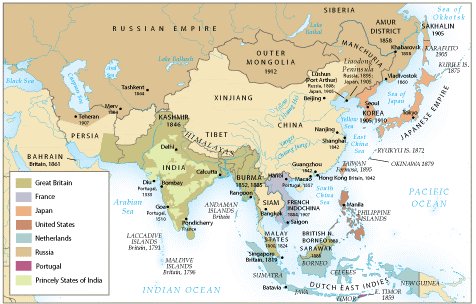 2
The Idea of Imperialism
Term dates from mid-19th century
In popular discourse by 1880s
Military imperialism
Later, economic and cultural varieties
US imperialism
3
Motivation for Imperialism
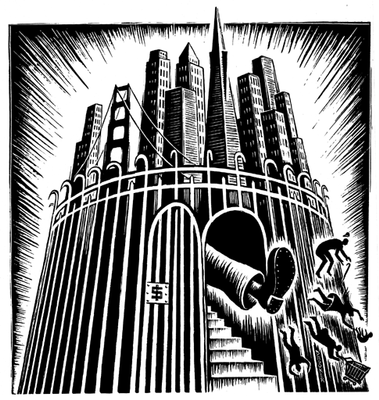 Military
Political
Economic
European capitalism
Religious
Demographic
Criminal populations
Dissident populations
4
Manifest Destiny
Discovery of natural resources
Exploitation of cheap labor
Expansion of markets
limited
5
The “White Man’s Burden”
Rudyard Kipling (1864-1936)
Raised in India, native Hindi speaker
Boarding school in England, then return to India (1882)
French: mission civilisatrice
6
[Speaker Notes: Take up the White Man's burden-- 
Send forth the best ye breed-- 
Go, bind your sons to exile 
To serve your captives' need; 
To wait, in heavy harness, 
On fluttered folk and wild-- 
Your new-caught sullen peoples, 
Half devil and half child. 

Take up the White Man's burden-- 
In patience to abide, 
To veil the threat of terror 
And check the show of pride; 
By open speech and simple, 
An hundred times made plain, 
To seek another's profit 
And work another's gain. 

Take up the White Man's burden-- 
The savage wars of peace-- 
Fill full the mouth of Famine, 
And bid the sickness cease; 
And when your goal is nearest 
(The end for others sought) 
Watch sloth and heathen folly 
Bring all your hope to nought. 

Take up the White Man's burden-- 
No iron rule of kings, 
But toil of serf and sweeper-- 
The tale of common things. 
The ports ye shall not enter, 
The roads ye shall not tread, 
Go, make them with your living 
And mark them with your dead. 

Take up the White Man's burden, 
And reap his old reward-- 
The blame of those ye better 
The hate of those ye guard-- 
The cry of hosts ye humour 
(Ah, slowly!) toward the light:-- 
"Why brought ye us from bondage, 
Our loved Egyptian night?" 

Take up the White Man's burden-- 
Ye dare not stoop to less-- 
Nor call too loud on Freedom 
To cloak your weariness. 
By all ye will or whisper, 
By all ye leave or do, 
The silent sullen peoples 
Shall weigh your God and you. 

Take up the White Man's burden! 
Have done with childish days-- 
The lightly-proffered laurel, 
The easy ungrudged praise: 
Comes now, to search your manhood 
Through all the thankless years, 
Cold, edged with dear-bought wisdom, 
The judgment of your peers.]
Rudyard Kipling
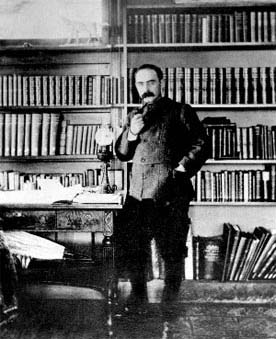 1895
Aged 60, 1926
The “White Man’s Burden”?
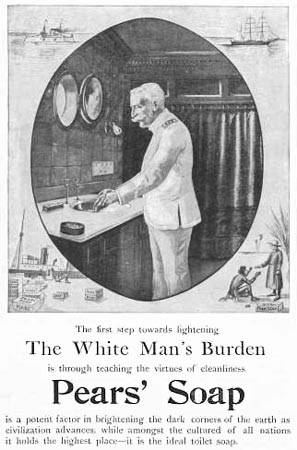 “White Man’s Burden”by Rudyard Kipling
“Take up the White Man's burden—Send forth the best ye breed—Go, bind your sons to exileTo serve your captives' need;To wait, in heavy harness,On fluttered folk and wild—Your new-caught sullen peoples,Half devil and half child.”
Geopolitical considerations
Strategic footholds
Waterways
Supply stations
Imperial rivalries
12
Domestic Political Considerations
Crises of industrialism
Pressure from nascent Socialism
Imperial policies distract proletariat from domestic politics
Cecil Rhodes: imperialism alternative to civil war
13
Cecil John Rhodes - July 5, 1853 – March 26, 1902
 British-born South African businessman, mining magnate, and politician. 
 Founder of the diamond company De Beers, which today controls 60% of the world's diamonds and at one time controlled 90% of the world's diamonds. 
 He was also the colonizer of the state of Rhodesia, which was named after     him..
Technology and Imperialism
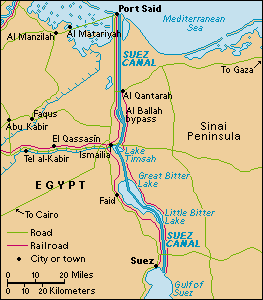 Transportation
Steamships
Railroads
Infrastructure
Suez Canal (1859-1869)
Panama Canal (1904-1914)
15
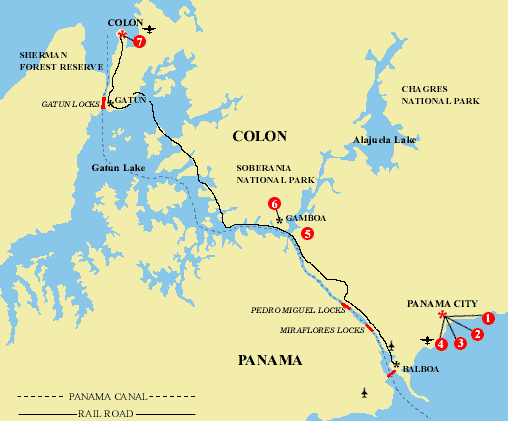 17
Weaponry
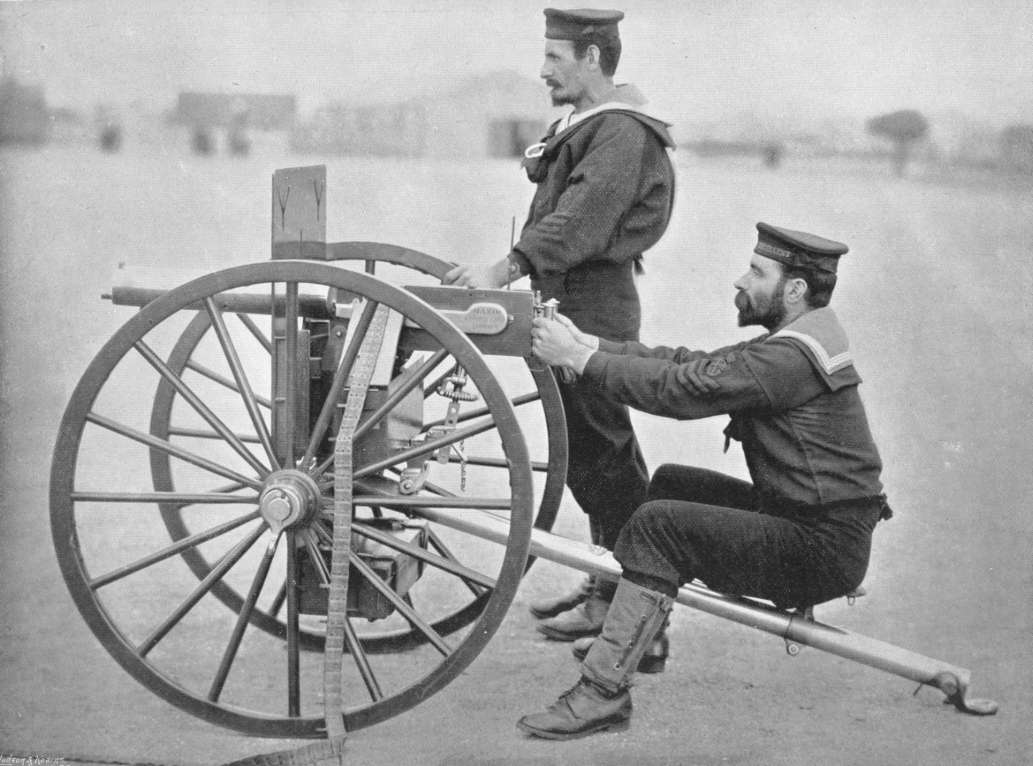 Muzzle-loading muskets
Mid-century: breech-loading rifles
Reduce reloading time
1880s: Maxim gun, 11 rounds per second
18
The Military Advantage
Battle of Omdurman (near Khartom on Nile), 1898
Five hours of fighting
British: six gunboats, twenty machine guns, 368 killed
Sudanese: 11,000 killed
19
Communications
Correspondence
1830 Britain-India: 2 years
After Suez Canal, 2 weeks
Telegraph
1870s, development of submarine cables
Britain-India: 5 hours
20
The Jewel of the British Crown: India
East India Company
Monopoly on India trade
Original permission from Mughal emperors
Mughal empire declines after death of Aurangzeb, 1707
21
Mughal Empire
Home of a Wealthy Family in Calcutta
24
British Conquest
Protection of economic interests through political conquest
British and Indian troops (Sepoys)
25
British Colonial Soldiers
26
Sepoy Revolt, 1857
Enfield rifles
Cartridges in wax paper greased with animal fat
Problem for Hindus: beef
Problem for Muslims: pork
Sepoys capture garrison
60 soldiers, 180 civilian males massacred (after surrender)
Two weeks later, 375 women and children murdered
British retake fort, hang rebels
27
Sepoy Indian troops dividing the spoils after their mutiny against British rule
The hanging of two participants in the Indian Rebellion of 1857
Britain establishes direct rule
Pre-empts East India Company
Established civil service staffed by English
Low-level Indian civil servants
30
British Rule in India
Organization of agriculture
Crops: tea, coffee, opium
Stamp of British culture on Indian environment
Veneer on poor Muslim-Hindu relations
31
Imperialism in Central Asia
British, French, Russians complete for central Asia
France drops out after Napoleon
Russia active after 1860s in Tashkent, Bokhara, Samarkand, and approached India
The “Great Game”: Russian vs. British intrigue in Afghanistan
Preparation for imperialist war
Russian Revolution of 1917 forestalled war
32
Imperialism in Southeast Asia
Spanish: Philippines
Dutch: Indonesia (Dutch East Indies)
British establish presence from 1820s
Conflict with kings of Burma (Myanmar) 1820s, established colonial authority by 1880s
Thomas Stamford Raffles founds Singapore for trade in Strait of Melaka
Base of British colonization in Malaysia, 1870s-1880s
French: Vietnam, Cambodia, Laos, 1859-1893
Encouraged conversion to Christianity
33
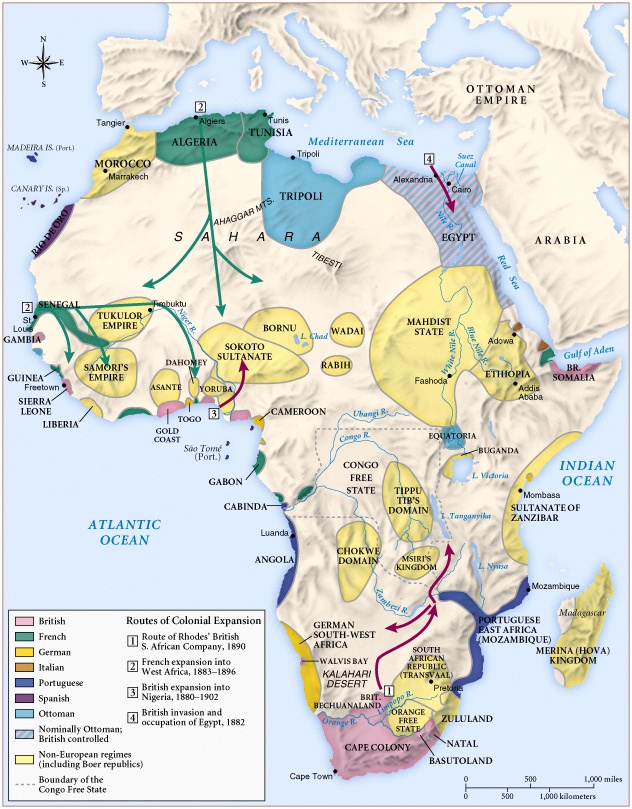 Africa
1890
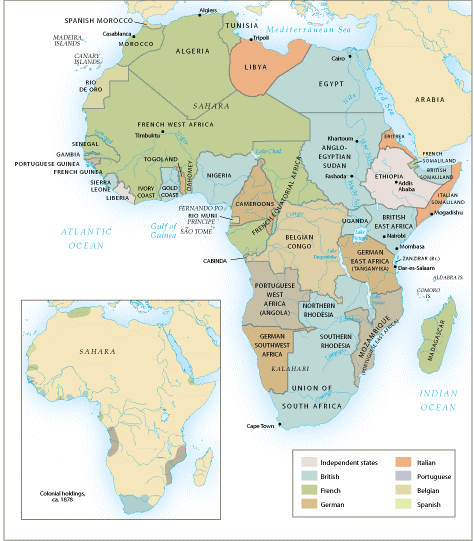 Imperialism 
in Africa, ca.1914
35
EuropeanNationalism
Source for
Raw
Materials
MissionaryActivity
Industrial
Revolution
European
Motives
For Colonization
Markets forFinishedGoods
Military& NavalBases
SocialDarwinism
EuropeanRacism
Places toDumpUnwanted/Excess Popul.
HumanitarianReasons
Soc. & Eco.Opportunities
“WhiteMan’sBurden”
The Scramble for Africa (1875-1900)
French, Portuguese, Belgians, and English competing for “the dark continent”
Britain establishes strong presence in Egypt, Rhodesia
Suez Canal
Rhodesian gold. diamonds
37
Where Is Dr. Livingstone?
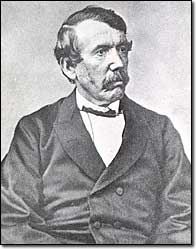 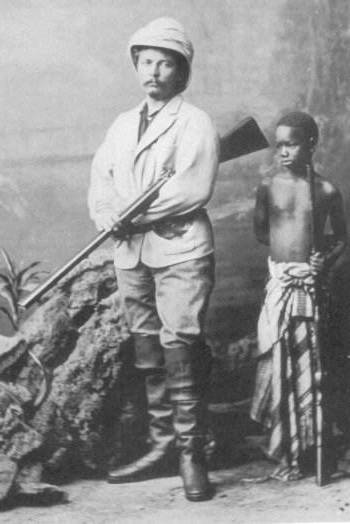 DoctorLivingstone,I Presume?
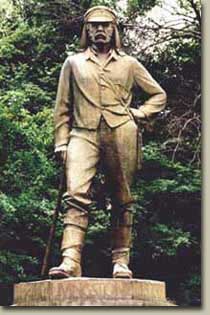 Sir Henry Morton Stanley
Dr. David Livingstone
Henry Stanley
Journalist & Explorer
“Dr. Livingstone, I presume?”
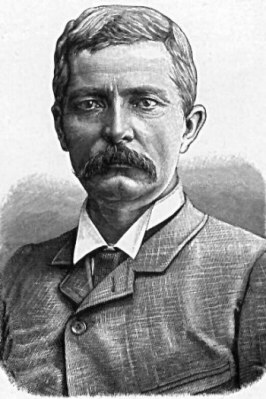 Dr. David Livingstone
Missionary & Explorer
Victoria Falls
European Explorations in mid-19c:“The Scramble for Africa”
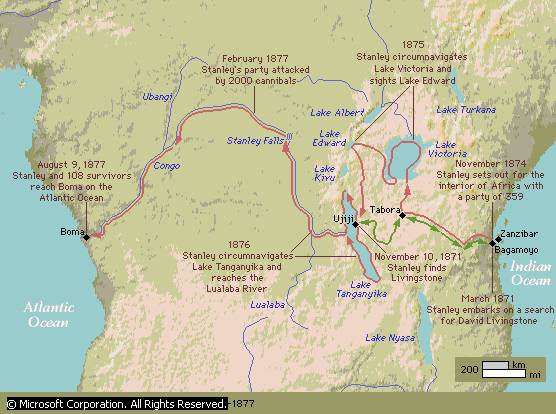 Rewriting African History
Ancient Africa 
Implications for justification of imperialist rule
European exploration of rivers (Nile, Niger, Congo, Zambesi)
Information on interior of Africa
King Leopold II of Belgium starts Congo Free State, commercial ventures
Takes control of colony in 1908, renamed Belgian Congo
42
King Leopold II of Belgium
King Leopold II:(r. 1865 – 1909)
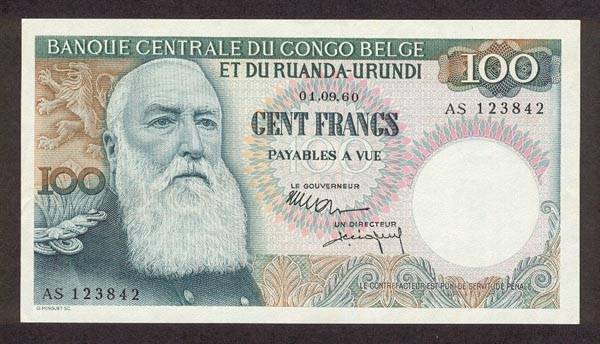 The Congo Free State orThe Belgian Congo
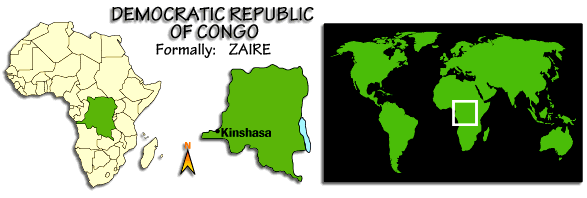 Congolese men hold severed hands during the Belgian occupation
Punishing “Lazy” Workers
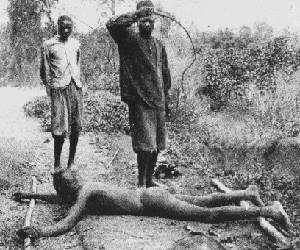 5-8 Million Victims!  (50% of Popul.)
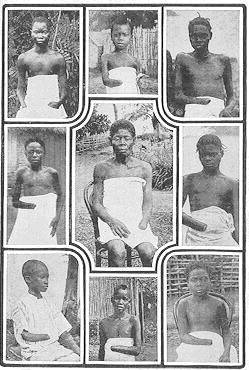 It is blood-curdling to see them (the soldiers) returning with the hands of the slain, and to find the hands of young children amongst the bigger ones evidencing their bravery...The rubber from this district has cost hundreds of lives, and the scenes I have witnessed, while unable to help the oppressed, have been almost enough to make me wish I were dead... This rubber traffic is steeped in blood, and if the natives were to rise and sweep every white person on the Upper Congo into eternity, there would still be left a fearful balance to their credit.        -- Belgian Official
Belgium’s Stranglehold on the Congo
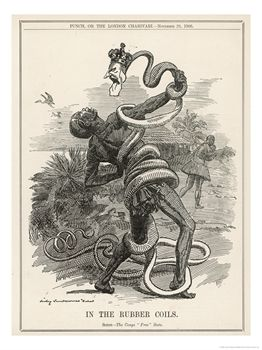 Leopold’s Conscience??
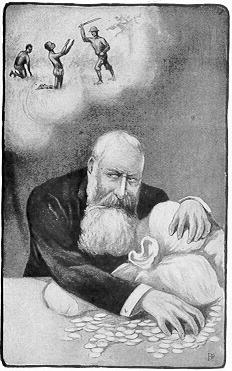 Diamond Mines
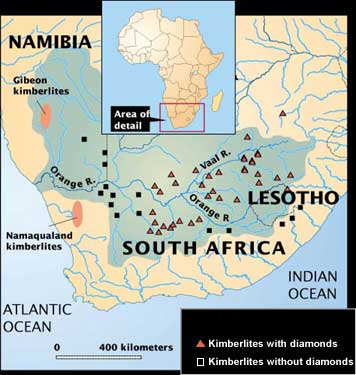 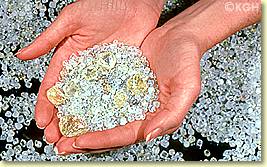 Raw Diamonds
Cecil Rhodes (1853-1902)
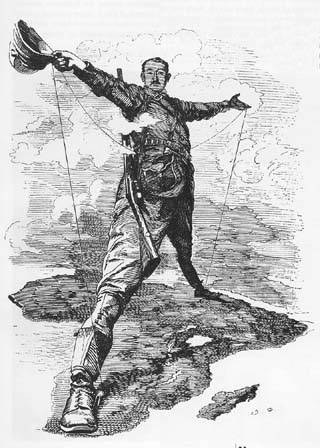 “The Colossus of Rhodes”
South African (Boer) War 1899-1902
Dutch East India establishes Cape Town (1652)
Farmers (Boers) follow to settle territory, later called Afrikaners
Competition and conflict with indigenous Khoikhoi and Xhosa peoples
British takeover in 1806, slavery a major issue of conflict
Afrikaners migrate eastward: the Great Trek, overpower Ndebele and Zulu resistance with superior firepower
Establish independent Republics
53
Dutch Landing in 1652
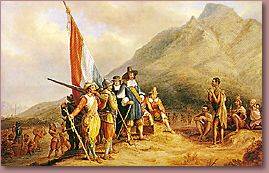 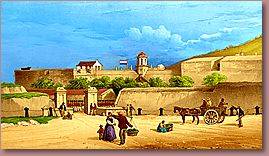 South African (Boer) War 1899-1902
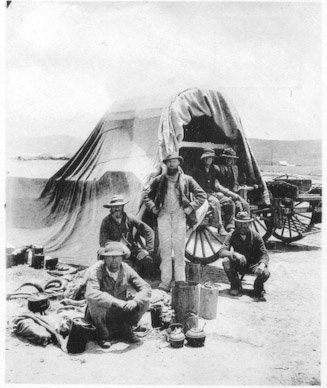 The Boers spoke Afrikaans.
British tolerate this until gold is discovered
White-white conflict, black soldiers and laborers
Afrikaners concede in 1902, 1910 integrated into Union of South Africa
55
The Great Trek, 1836-38
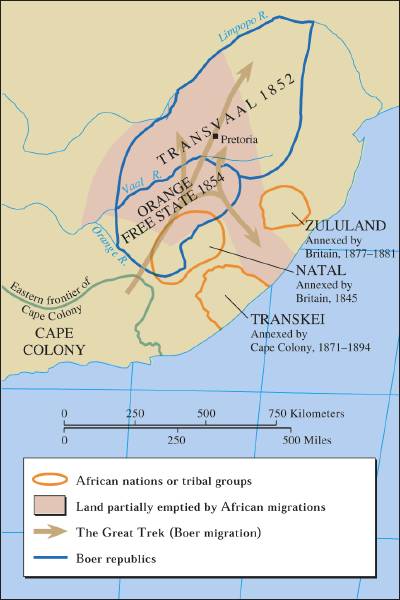 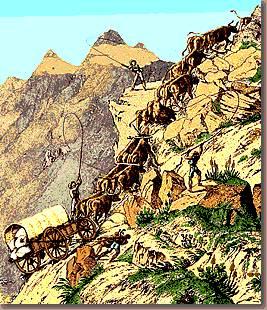 Afrikaners
Zulu Warriors, late 19th century, postcard
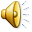 Only known drawing, from the time period, of Shaka standing with the long throwing assegai and the heavy shield in 1824 - four years before his death
Shaka Zulu (1785 – 1828)
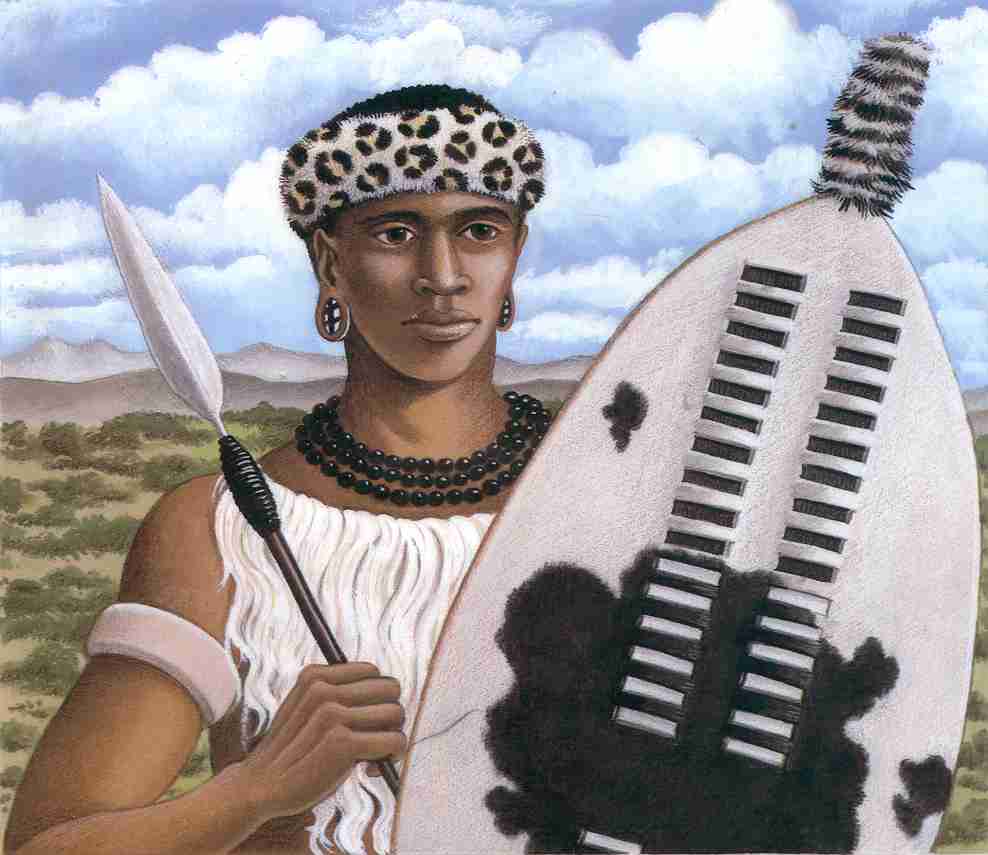 The Struggle for South Africa
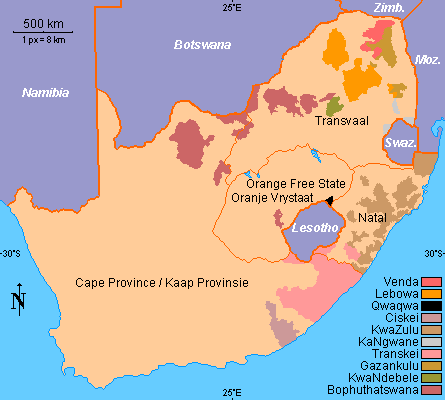 The Boer War: 1899 - 1900
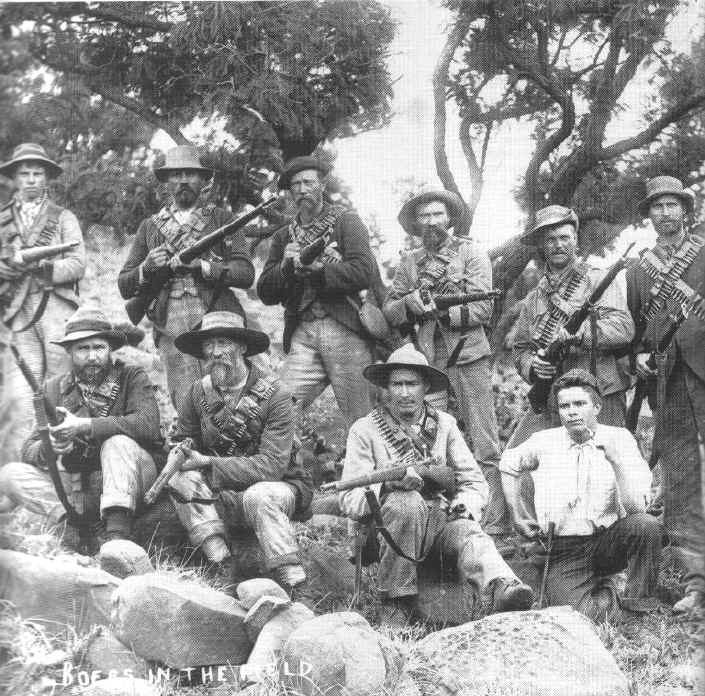 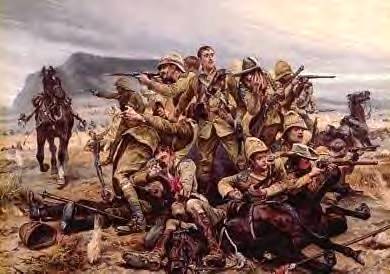 The British
The Boers
Lizzie van Zyl in a British concentration camp
A Future British Prime Minister
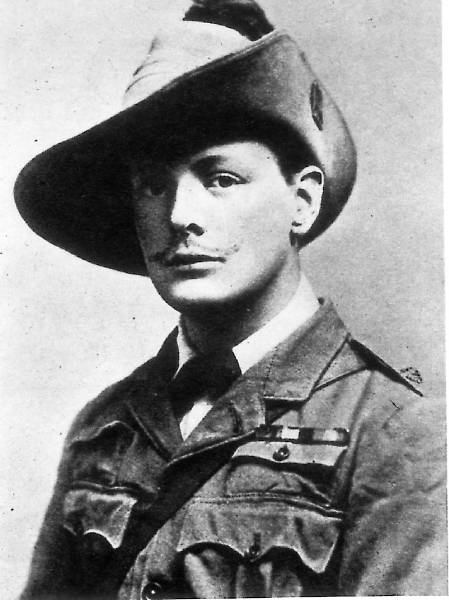 British Boer War Correspondent, Winston Churchill
The Berlin West Africa Conference (1884-1885)
Fourteen European states, United States
No African states present
Rules of colonization: any European state can take “unoccupied” territory after informing other European powers
European firepower dominates Africa
Exceptions: Ethiopia fights off Italy (1896); Liberia a dependency of the US
64
Berlin Conference of 1884-1885
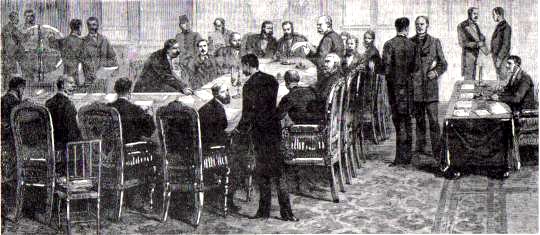 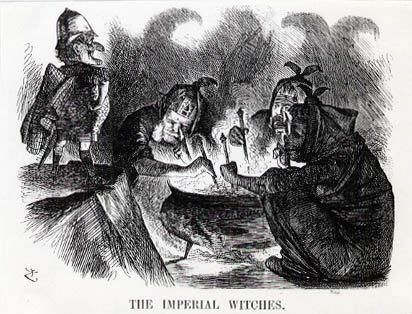 Another point of view? 
Systems of Colonial Rule
Concessionary companies
Private companies get large tracts of land to exploit natural resources
Companies get freedom to tax, recruit labor: horrible abuses
Profit margin minimal
Direct Rule: France
“civilizing mission”
Chronic shortage of European personnel; language and cultural barriers
French West Africa: 3600 Europeans rule 9 million
66
Indirect Rule
Frederick D. Lugard (Britain, 1858-1945)
The Dual Magnate in British Tropical Africa (1922)
Use of indigenous institutions
Difficulty in establishing tribal categories, imposed arbitrary boundaries
67
Imperialism in Oceania, ca. 1914
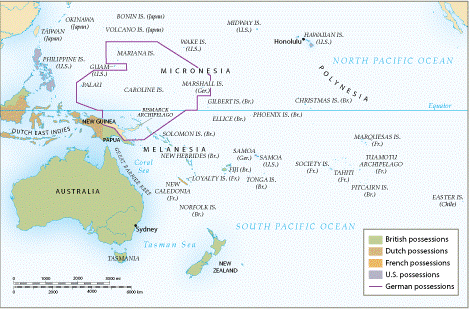 68
European  Imperialism in Australia and New Zealand
English use Australia as a penal colony from 1788
Voluntary migrants follow; gold discovered 1851
Smallpox, measles devastate natives
Territory called “terra nullus”: land of no one
New Zealand: natives forced to sign Treaty of Waitangi (1840), placing New Zealand under British “protection”
69
European and Native Population in Australia and New Zealand
70
European Imperialism in the Pacific Islands
Commercial outposts
Whalers seeking port
Merchants seeking sandalwood, sea slugs for sale in China
Missionaries seeking souls
British, French, German, American powers carve up Pacific islands
Tonga remains independent, but relies on Britain
71
US Imperialism
President James Monroe warns Europeans not to engage in imperialism in western hemisphere (1823)
The Monroe Doctrine: all Americas a U.S. Protectorate
1867 purchased Alaska from Russia
1875 established protectorate over Hawai’i
Locals overthrow queen in 1893, persuade US to acquire islands in 1898
72
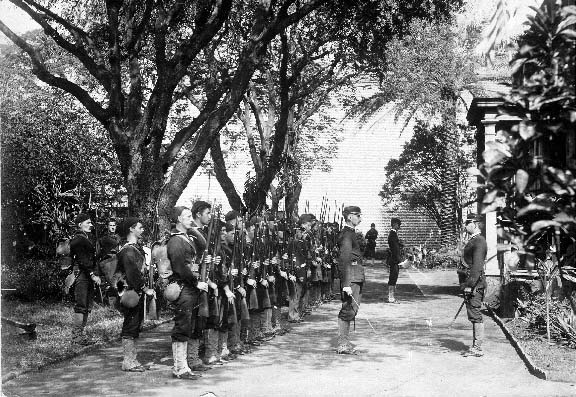 US Marine force at the time of the overthrow of the Hawaiian monarchy, January 1893.
73
Spanish-Cuban-American War (1898-1899)
US declares war in Spain after battleship Maine sunk in Havana harbor, 1898
Takes possession of Cuba, Puerto Rico, Guam, Philippines
US intervenes in other Caribbean, Central American lands, occupies Dominican Republic, Nicaragua, Honduras, Haiti
Filipinos revolt against Spanish rule, later against US rule
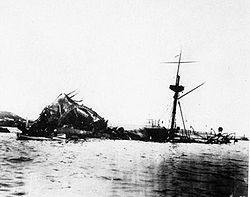 The sunken USS Maine
74
Uncle Sam:  “The Colossusof the Pacific” (A Parody)
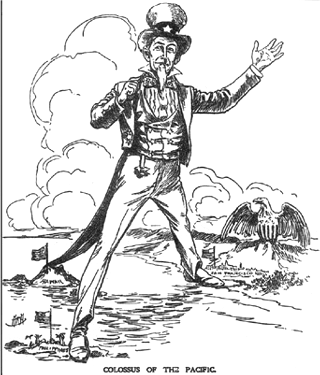 The Panama Canal
President Theodore Roosevelt (in office 1901-1909) supports insurrection against Colombia (1903)
Rebels win, establish state of Panama
U.S. gains territory to build canal, Panama Canal Zone
Roosevelt Corollary of Monroe Doctrine
U.S. right to intervene in domestic affairs of other nations if U.S. investments threatened
76
Early Japanese Expansion
Resentment over Unequal Treaties of 1860s
1870s colonized northern region: Hokkaido, Kurile islands, southern Okinawa and Ryukyu islands as well
1876 Japanese purchase warships from Britain, dominate Korea
Sino-Japanese War (1894-1895) over Korea results in Japanese victory
Russo-Japanese War (1904-1905) also ends in Japanese victory
77
The Russo-Japanese War:1904-1905
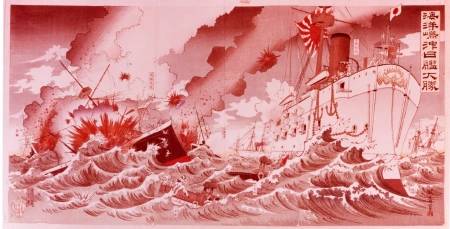 The Battle of Tsushima:The results startled the world!
Painting of Admiral Togo on the bridge of the Japanese battleship Mikasa, before the Battle of Tsushima in 1905.
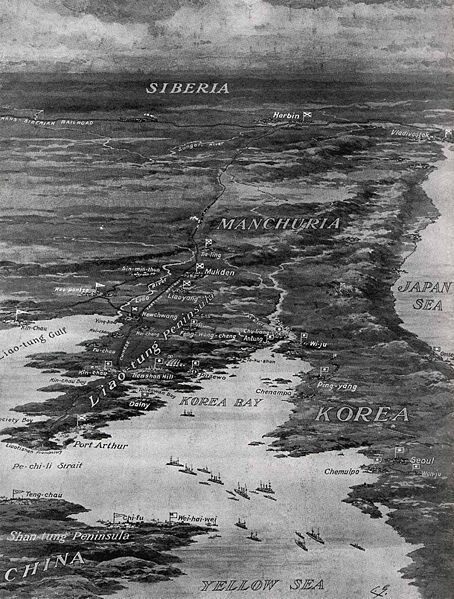 Manchuria
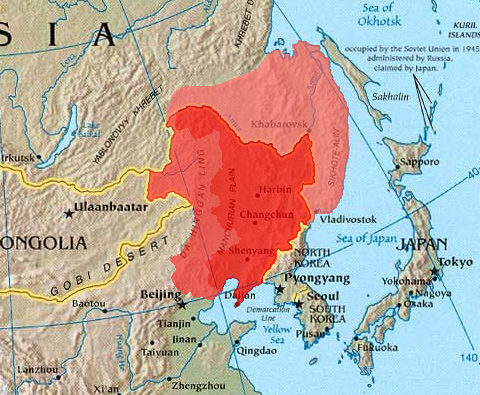 Battlefields of the Russo-Japanese War
Japanese soldiers' corpses in a trench, with Russian soldiers looking on.
President Teddy Roosevelt Mediates the Peace
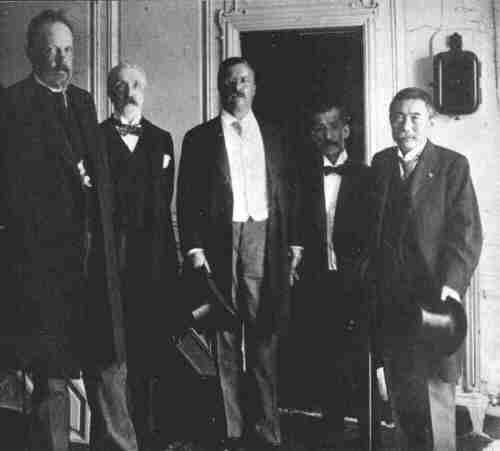 The Treaty of Portsmouth, NH ended the Russo-Japanese War.
Japan Annexes Korea
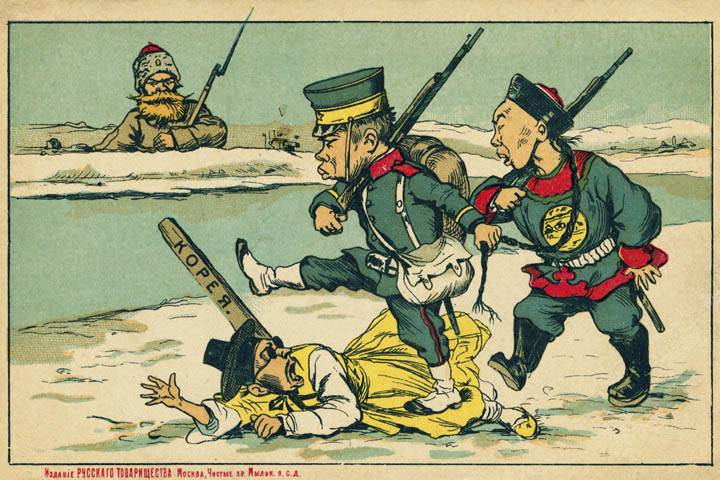 Japan Is a Player in China
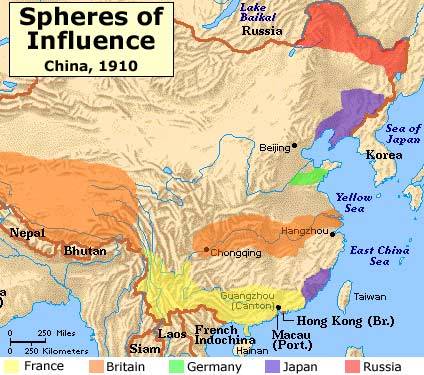 Economic Legacies of Imperialism
Colonized states encouraged to exploit natural resources rather than build manufacturing centers
Encouraged dependency on imperial power for manufactured goods made from native raw product
Indian cotton
Introduction of new crops
Tea in Ceylon
85
Imperialism and migration during the nineteenth and early twentieth century
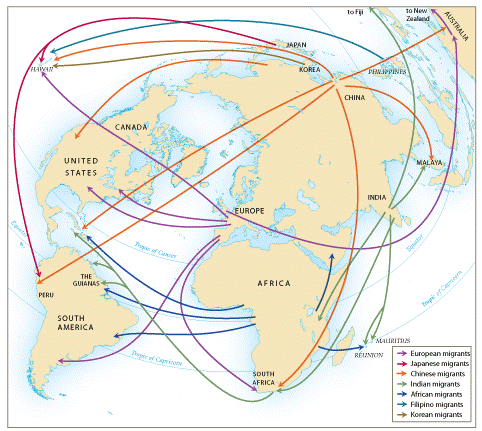 86
Labor Migrations
Europeans move to temperate lands
Work as free cultivators, industrial laborers
32 million to the US 1800-1914
Africans, Asians, and Pacific islanders move to tropical/subtropical lands
Indentured laborers, manual laborers
2.5 million between 1820 and 1914
87
Colonial Conflict
Thousands of insurrections against colonial rule
Tanganyika Maji Maji Rebellion against Germans (1905-1906)
Rebels sprinkle selves with magic water (maji maji) as protection against modern weapons; 75000 killed
“Scientific” Racism developed
Count Joseph Arthurd de Gobineau (1816-1882)
Combines with theories of Charles Darwin (1809-1882) to form pernicious doctrine of Social Darwinism
88
Nationalism and Anti-colonial Movements
Ram Mohan Roy (1772-1883), Bengali called “father of modern India”
Reformers call for self-government, adoption of selected British practices (e.g. ban on sati)
Influence of Enlightenment thought, often obtained in European universities
Indian National Congress formed 1885
1906 joins with All-India Muslim League
89
Emperor Menelik II of Ethiopia
(August 17, 1844 – December 12, 1913)